КВИЗ-ПРИВРЕДА РС-БИХ
Наставник: Остоја Чергић
1. питање
У који од наведених сектора привреде се убраја државна управа ?
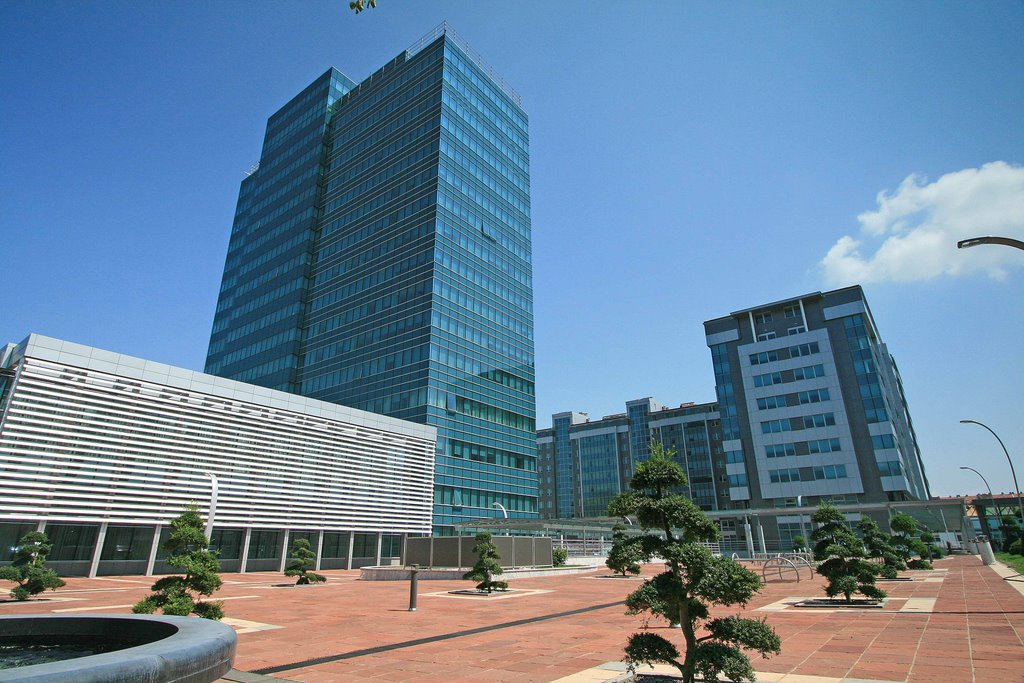 Секундарни сектор
Квартарни сектор
Примарни сектор
2. питање
Шта од наведеног убрајамо у производне дјелатности?
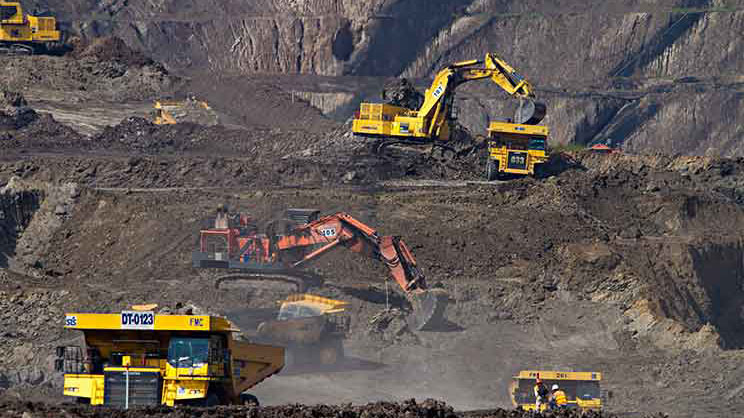 Туризам
Рударство
Наука
3. питање
Какав је био привредни развој у БиХ између два свјетска рата?
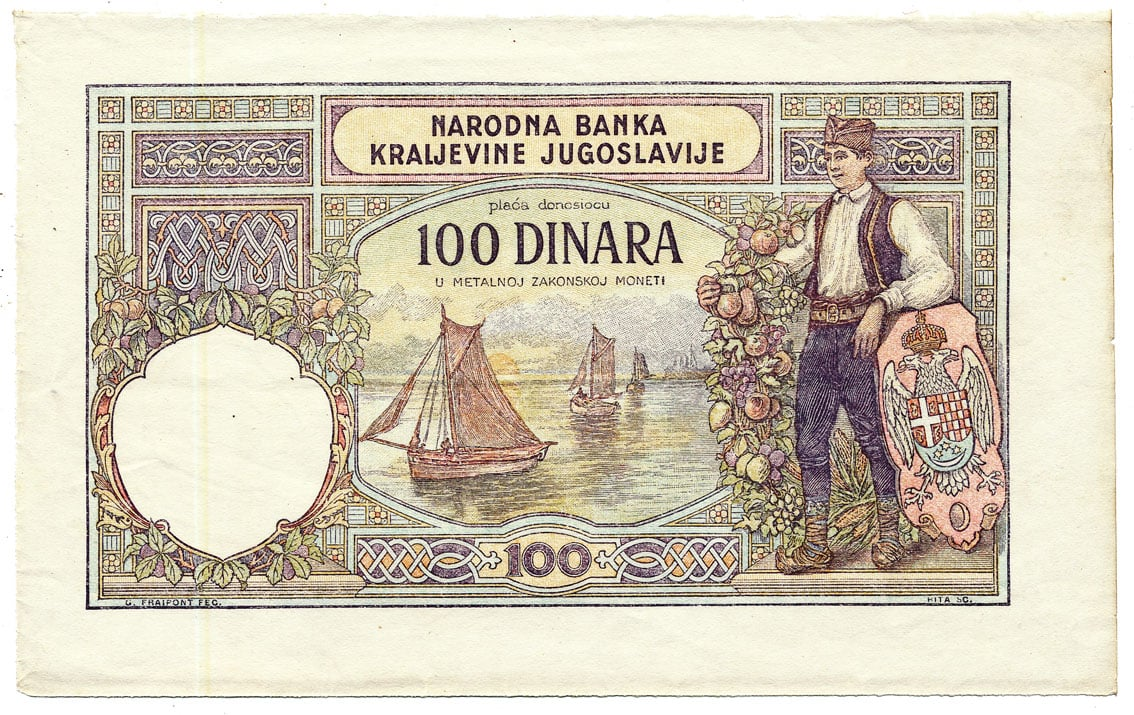 Био у транзицији
Стагнирао је
Доживио је нагли раст
4. питање
Поред земљорадње и сточарства шта обухвата пољопривреда у ширем смислу подјеле ?
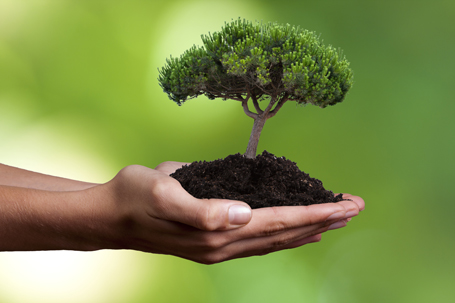 Занатство
Трговину
Шумарство
5. питање
У ком дијелу Републике Српске је највише заступљено виноградарство ?
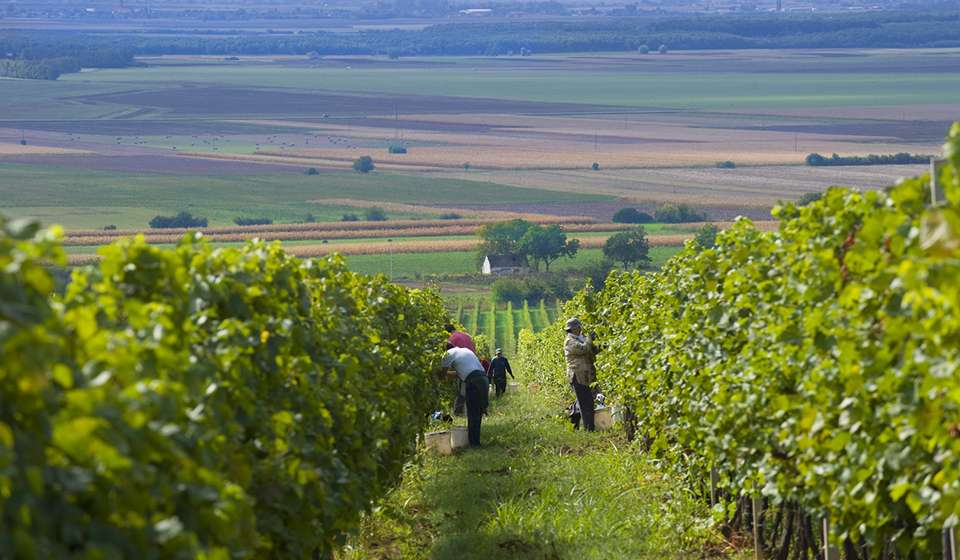 У јужном дијелу
У средишњем дијелу
У панонској области
6. питање
Које су шуме највише заступљене у БиХ и РС?
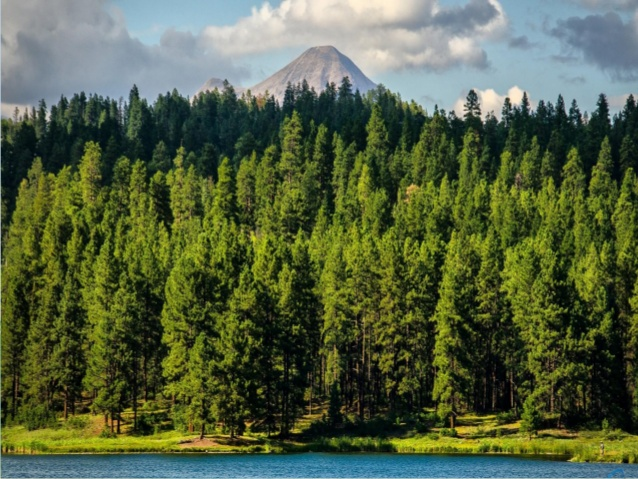 Букове, храстове и четинарске
Врбове, грабове и брезове
7. питање
Која врста рибе се највише узгаја у рибњацима БиХ и РС?
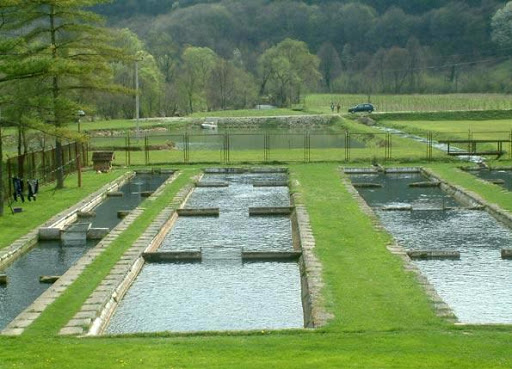 Сом и клен
Пастрмка и шаран
8. питање
Како се назива традиционални начин пољопривредне производње?
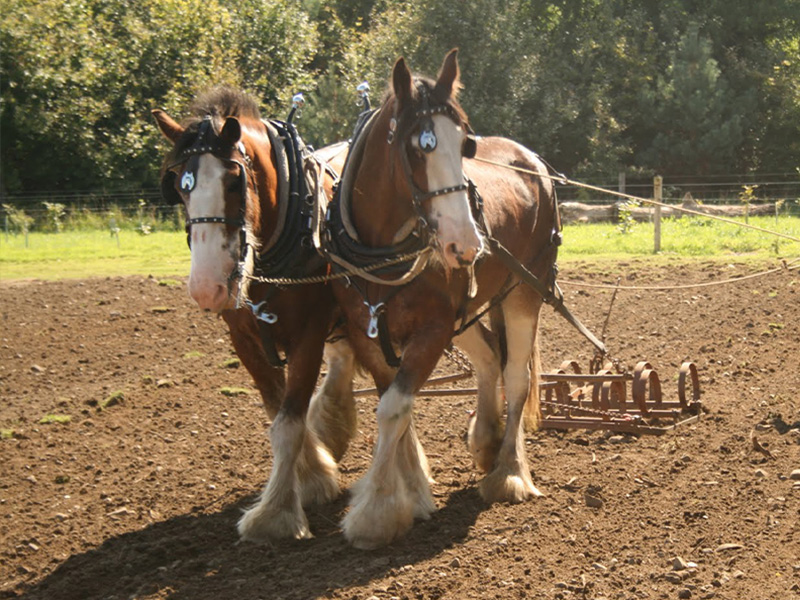 Интензивни тип
Екстензивни тип
Механизовани тип
9. питање
Гдје се налази коп руде гипса у БиХ и РС ?
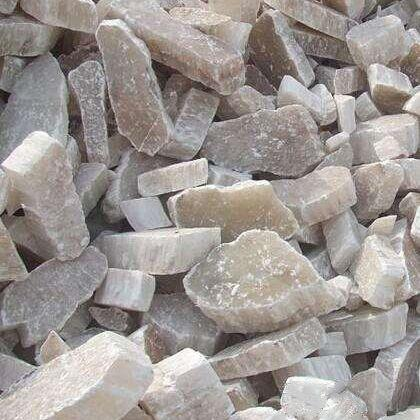 Код Зенице и Бање Луке
Код Доњег Вакуфа и Шипова
10. питање
Које двије руде се у природи најчешће налазе заједно?
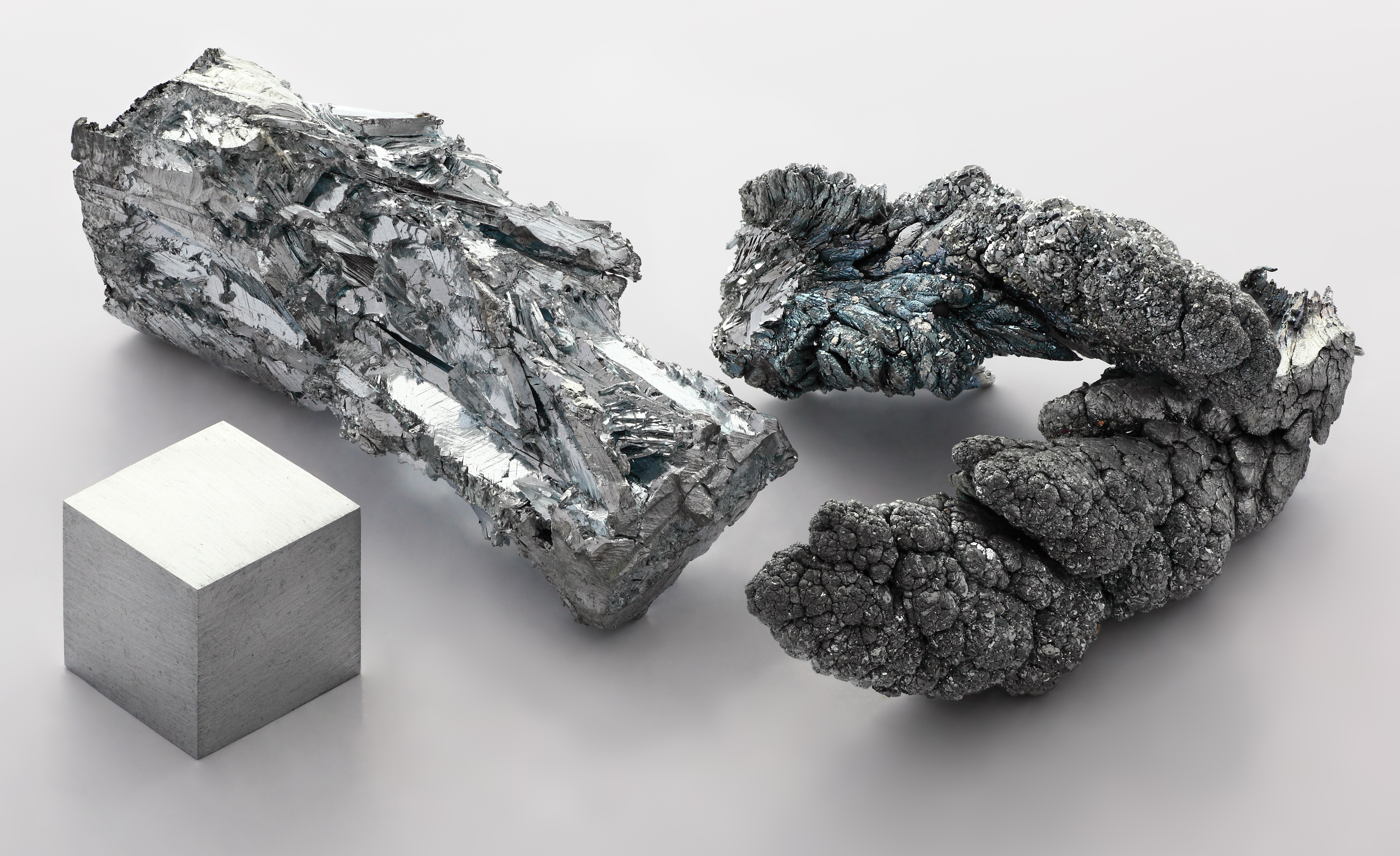 Олово и цинк
Гвожђе и боксит
11. питање
Гдје се налазе петрохемијски комбинати у РС?
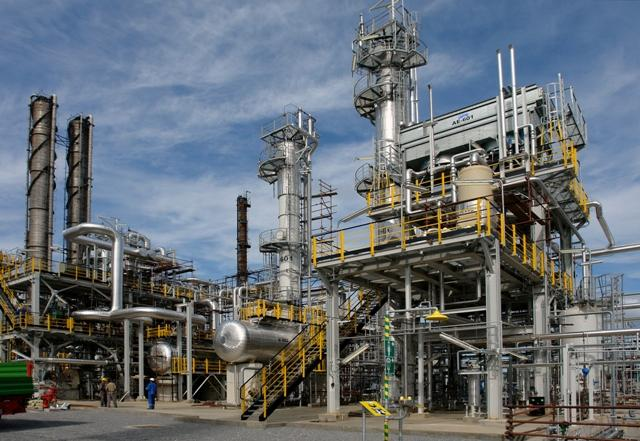 Новом Граду и Приједору
Теслићу и Добоју
Модричи и Броду
12. питање
На којој ријеци је изграђена најстарија хидроелектрана у БиХ?
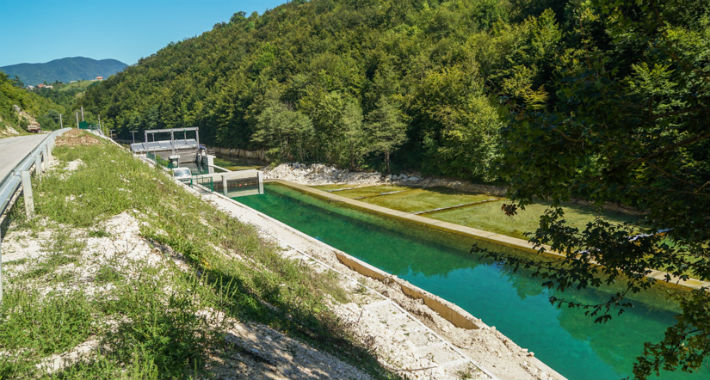 Пливи
Врбасу
Неретви
13. питање
Гдје се налазе најпознатије фабрике намјештаја у РС ?
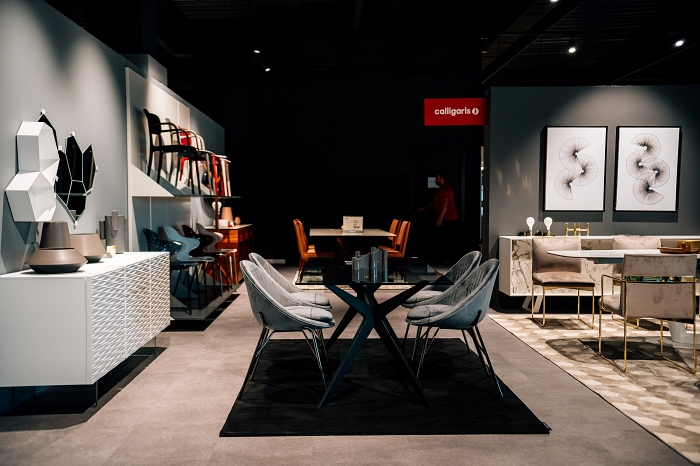 Требињу
Подградцима и Бањој Луци
Бијељини
14. питање
Шта од понуђеног представља једну од значајнијих врста туризма у БиХ и РС је ?
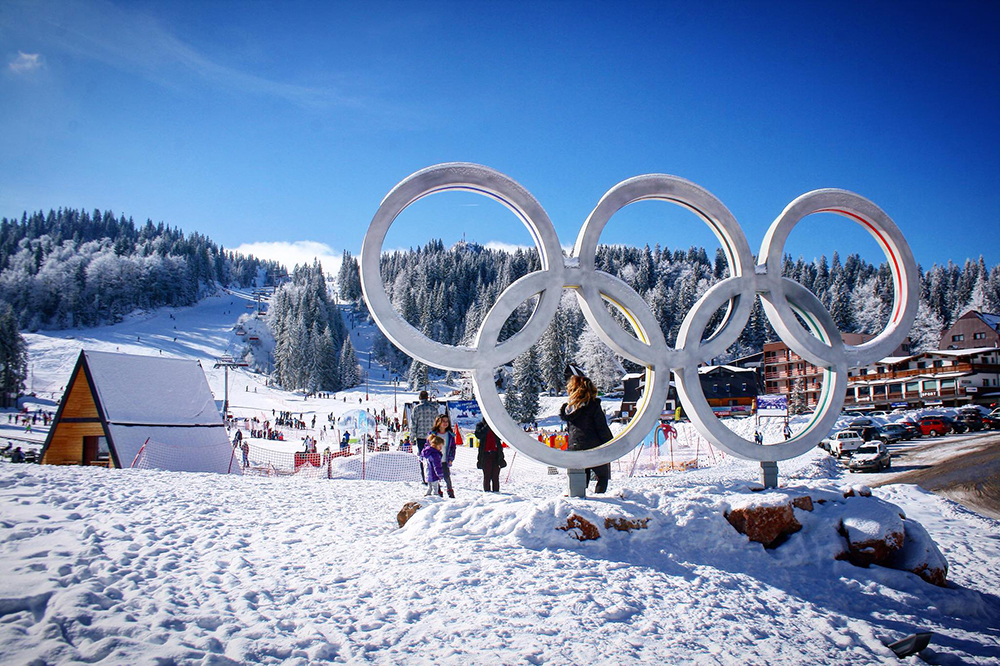 Планински туризам
Градски и приморски туризам
15. питање
Према врсти транспорта саобраћај дијелимо на ?
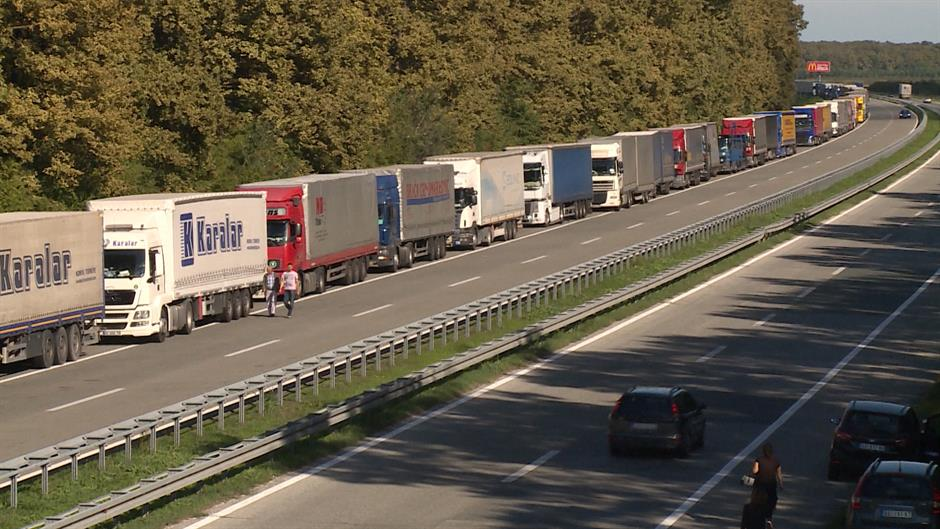 Копнени и водени
Унутрашњи и транзитни
Теретни и путнички
16. питање
Шта је урбанизација ?
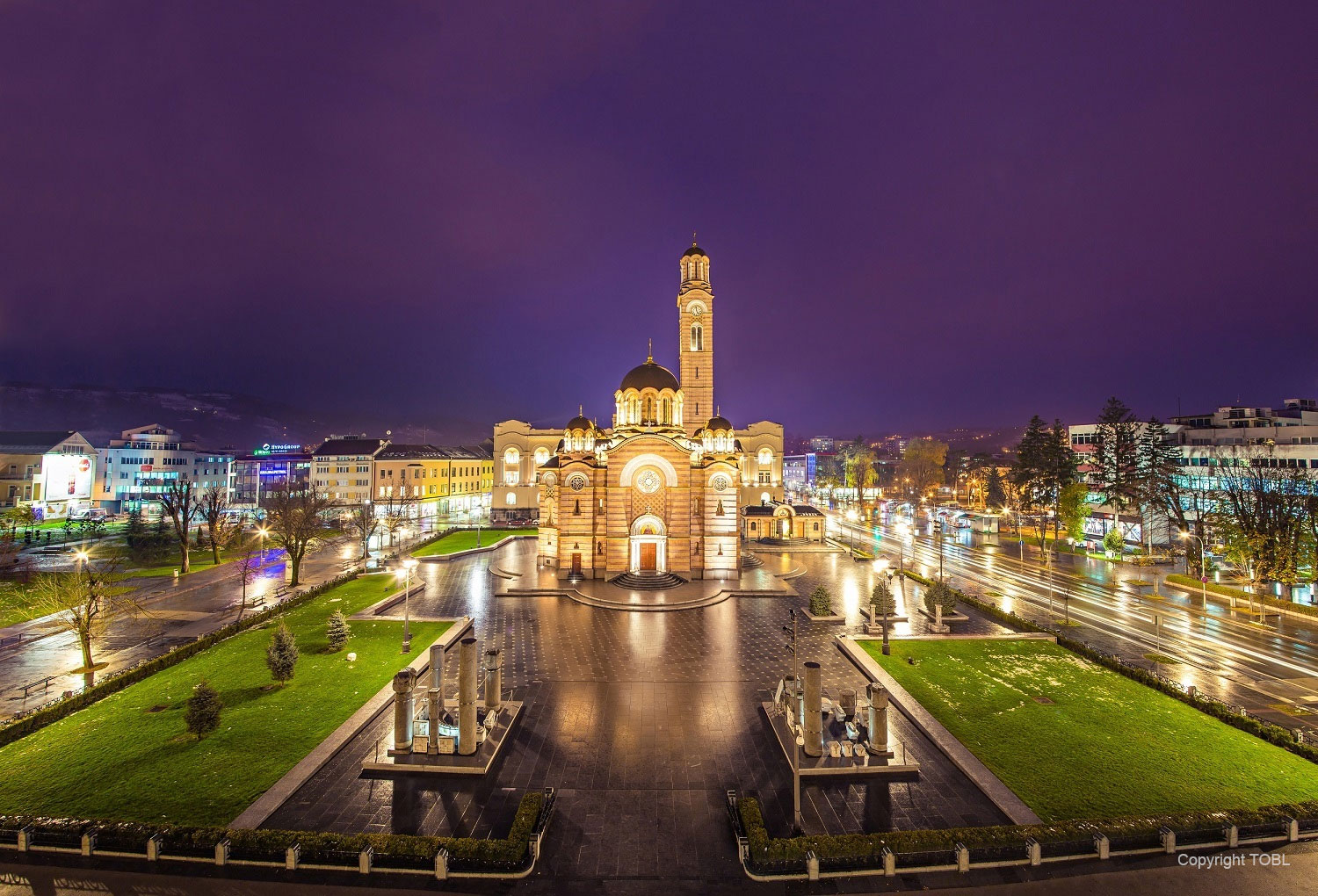 Процес ширења градова
Процес смањења територије града
17. питање
Који од наведених центара представљају бањске центре?
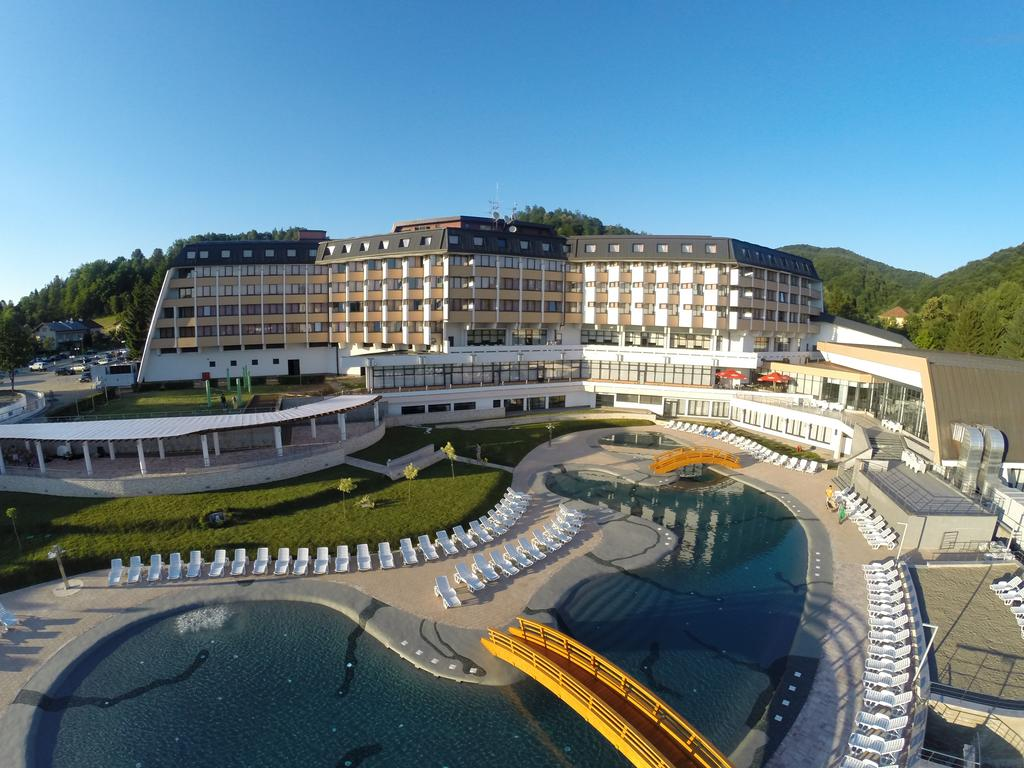 Шипово и  Невесиње
Теслић и Фојница
18. питање
Који је трећи град у БиХ по броју становника?
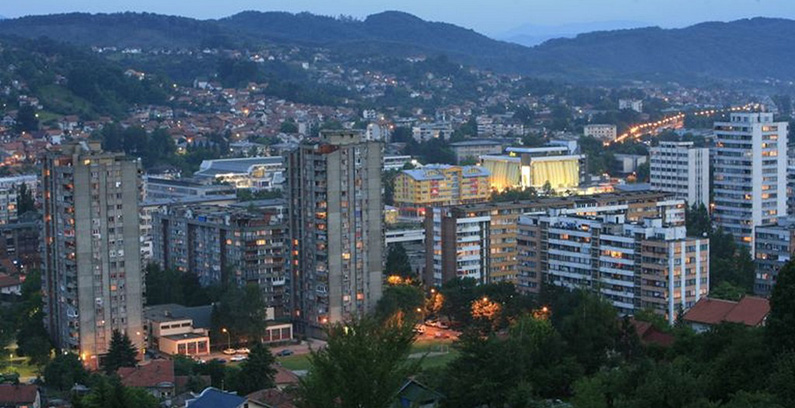 Приједор
Зеница
Тузла
19. питање
Ком типу села припада село Лукомир на Бјелашници?
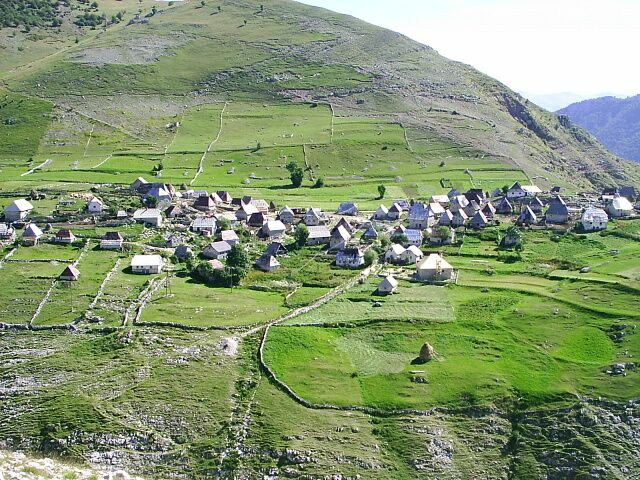 Разбијеном типу
Збијеном типу
20. питање
Која врста насеља је приказана на приложеној слици?
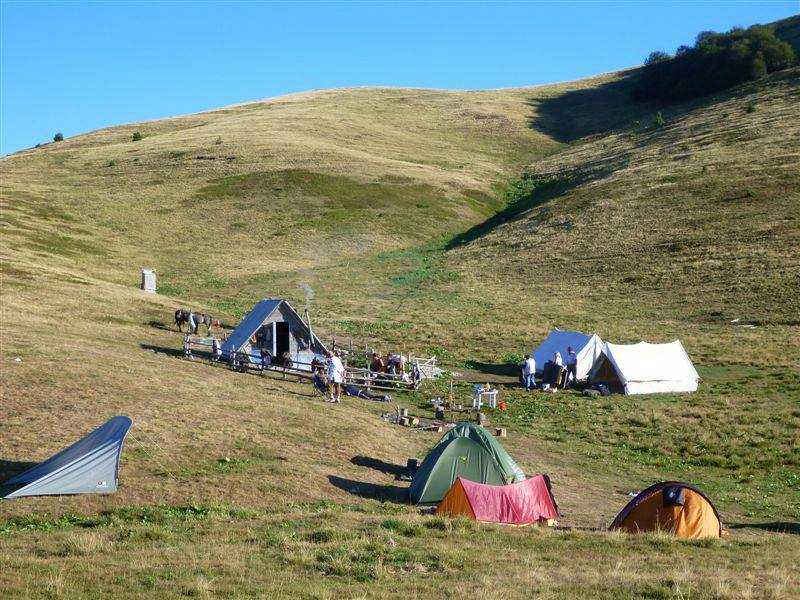 Сеоско насеље, стално
Викенд насеље, привремено
Катун, привремено
Домаћа задаћа
За домаћу задаћу преузети квиз са сајта РПЗ-а и ријешити задатке самостално.
Питања и тачне одговоре написати у свеске за географију и прослиједити свом наставнику.